STUDY GUIDE
CARDIOVASCULAR SYSTEM
MODULE-I
FIRST  YEAR MBBS
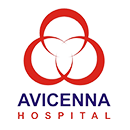 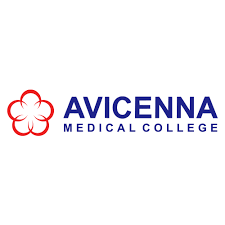 1ST YEAR MBBS, CVS MODULE-I
AVICENNA MEDICAL COLLEGE
STUDY GUIDE FOR CARDIOVASCULAR SYSTEM MODULE-I
Page | 2
1ST YEAR MBBS,  CVS MODULE-I
AVICENNA MEDICAL COLLEGE
Year: One	Duration: 4 weeks 

Timetable hours: Lectures, Case-Based Learning (CBL), Team based Learning (TBL), Self-Study,  Practical, Skills, Demonstrations, Field Visits, Visit to Wards& Laboratory

MODULE INTEGRATED COMMITTEE
DEPARTMENTS’& RESOURCE PERSONS’ FACILITATING LEARNING
Page | 3
1ST YEAR MBBS,  CVS MODULE-I
AVICENNA MEDICAL COLLEGE
INTRODUCTION

WHAT IS A STUDY GUIDE?

It is an aid to:
Inform students how student learning program of the semester-wise module has been  organized
Help students organize and manage their studies throughout the module
Guide students on assessment methods, rules and regulations

THE STUDY GUIDE:
Communicates information on organization and management of the module.  This will help the student to contact the right person in case of any difficulty.
Defines the objectives which are expected to be achieved at the end of the module.
Identifies the learning strategies such as lectures, small group teachings, clinical skills,  demonstration, tutorial and case based learning that will be implemented to achieve the  module objectives.
Provides a list of learning resources such as books, computer assisted learning programs,  web- links, journals, for students to consult in order to maximize their learning.
Highlights information on the contribution of continuous and semester examinations on the  student’s overall performance.
Includes information on the assessment methods that will be held to determine every student’s  achievement of objectives.
Focuses on information pertaining to examination policy, rules and regulations.

CURRICULUM FRAMEWORK
Students will experience integrated curriculum of 1st & 2nd semesters.

INTEGRATED CURRICULUM comprises of system-based modules such as Locomotor system, Respiratory  System and Cardiovascular system which links basic science knowledge to clinical problems. Integrated  teaching means that subjects are presented as a meaningful whole. Students will be able to have  better understanding of basic sciences when they repeatedly learn in relation to clinical examples.
Case-based discussions, computer-based assignments, early exposure to clinics, wards, and skills  acquisition in skills lab are characteristics of integrated teaching program.
Page | 4
1ST YEAR MBBS,  CVS MODULE-I
AVICENNA MEDICAL COLLEGE
LEARNING METHODOLOGIES

The following teaching / learning methods are used to promote better understanding:

Interactive Lectures
Hospital / Clinic visits
Small Group Session
Case- Based Learning
Practicals
Skills session
Self Study
INTERACTIVE LECTURES
In large group, the lecturer introduces a topic or common clinical conditions and explains the underlying  phenomena through questions, pictures, videos of patients’ interviews, exercises, etc. Students are  actively involved in the learning process.
HOSPITAL VISITS: In small groups, students observe patients with signs and symptoms in hospital or  clinical settings. This helps students to relate knowledge of basic and clinical sciences of the relevant  module.
Page | 5
AVICENNA MEDICAL COLLEGE	1
SMALL GROUP SESSION (SGS): This format helps students to clarify concepts acquire skills or  attitudes. Sessions are structured with the help of specific exercises such as patient case, interviews or  discussion topics. Students exchange opinions and apply knowledge gained from lectures, tutorials and self
1ST YEAR MBBS,  CVS MODULE-I
study. The facilitator role is to ask probing questions, summarize, or rephrase to help clarify concepts.

CASE- BASED LEARNING: A small group discussion format where learning is focused around a series of  questions based on a clinical scenario. Students’ discuss and answer the questions applying relevant  knowledge gained in clinical and basic health sciences during the module.

PRACTICAL: Basic science practicals related to anatomy, biochemistry, pathology, pharmacology and  physiology are scheduled for student learning.
SKILLS SESSION: Skills relevant to respective module are observed and practiced where applicable in  skills laboratory or Department of Physiotherapy.

SELF STUDY: Students’ assume responsibilities of their own learning through individual study, sharing and  discussing with peers, seeking information from Learning Resource Center, teachers and resource persons  within and outside the college. Students can utilize the time within the college scheduled hours of self-  study.
Page | 6
1ST YEAR MBBS,  CVS MODULE-I
AVICENNA MEDICAL COLLEGE
MODULE 3 : CARDIOVASCULAR SYSTEM-I
INTRODUCTION
Welcome to the Cardiovascular System Module-I. In the next four weeks you will have the opportunity to  develop understanding of the basic concepts of cardiovascular system through an integrated course designed  by basic and clinical sciences faculty.

Heart being the main organ of cardiovascular system is responsible for distributing blood all over human body.  A perfectly functioning cardiovascular system is so important for human body, that if it stops for a minute,  rapid death may occur. In the 3rd year in cardiovascular system - II module students will learn in depth about  the cardiovascular diseases.

In Pakistan cardiovascular diseases account for about 19% of all deaths and about 38% of deaths occurring due  to non-communicable diseases. It is also one of the leading causes of illness and reduces quality of life.

The medical curriculum is not only the study of disease outcomes but also about “prevention being better than  cure” Unhealthy lifestyle choices such as rich fat diet, overweight, smoking, increase the risk of cardiovascular  diseases. Therefore as a medical student it is important to understand how the risk of cardiovascular disorders  can be reduced by adapting healthy lifestyle.

We hope you enjoy the next four weeks. There will be other modules ahead, but a good grounding in  cardiovascular module will be an important stage of your journey through this system-based course. As a  physician you are expected to manage individuals, families and communities on prevention of illnesses  including cardiac disorders

1.	World Health Organization - Noncommunicable Diseases (NCD) Country Profiles, 2014
Page | 7
1ST YEAR MBBS,  CVS MODULE-I
AVICENNA MEDICAL COLLEGE
COURSE OBJECTIVES AND STRATEGIES

At the end of the module the students will be able to:

ANATOMY
Page | 8
1ST YEAR MBBS, CVS MODULE-I
AVICENNA MEDICAL COLLEGE
BIOCHEMISTRY
Page | 9
1ST YEAR MBBS,  CVS MODULE-I
AVICENNA MEDICAL COLLEGE
CARDIOLOGY
COMMUNITY MEDICINE
Page | 10
AVICENNA MEDICAL COLLEGE
1ST YEAR MBBS,  CVS MODULE-I
Explain the diagnostic methods in genetic diseases
Discuss the control and prevention of cardiovascular disease

PATHOLOGY
Page | 11
1ST YEAR MBBS,  CVS MODULE-I
AVICENNA MEDICAL COLLEGE
PHARMACOLOGY
Page | 12
AVICENNA MEDICAL COLLEGE
1ST YEAR MBBS, CVS MODULE-I
PHYSIOLOGY
Page | 13
1ST YEAR MBBS,  CVS MODULE-I
AVICENNA MEDICAL COLLEGE
Page | 14
AVICENNA MEDICAL COLLEGE
1ST YEAR MBBS,  CVS MODULE-I
RADIOLOGY
RESEARCH AND SKILLS LAB
Apart from attending daily scheduled sessions, students too should engage in self-study to  ensure that all the objectives are covered.
Page | 15
1ST YEAR MBBS,  CVS MODULE-I
AVICENNA MEDICAL COLLEGE
LEARNING RESOURCES
Page | 16
1ST YEAR MBBS,  CVS MODULE-I
AVICENNA MEDICAL COLLEGE
ADDITIONAL LEARNING RESOURCES
Page | 17
1ST YEAR MBBS,  CVS MODULE-I
AVICENNA MEDICAL COLLEGE
ASSESSMENT METHODS:

Theory:
Best Choice Questions (BCQs) also known as MCQs (Multiple Choice Questions) are used to asses  objectives covered in each module.

A BCQ has a statement or clinical scenario followed by four options (likely answer).
Students after reading the statement/scenario select ONE, the most appropriate response from the  given list of options.
Correct answer carries one mark, and incorrect ‘zero mark’. There is no negative marking.
Students mark their responses on specified computer-based/OMR sheet designed for  AVMC
EMQs:
An EMQ has:
An option list of 5-15 which may be nerve supply, functions, diagnosis, investigations etc
A Lead In –Statement/Question
Two to four Stems or Clinical Scenarios
For each stem or clinical scenario, the student should choose the most appropriate option from the  option list.
A single option can be used once, more than once or not at all.
Correct answer carries one mark and incorrect ‘zero mark’. There is NO negative marking.
Student mark their responses on a specified computer-based sheet for EMQs.

OSPE/OSCE: Objective Structured Practical/Clinical Examination:

Each student will be assessed on the same content and have same time to complete the task.
Comprise of 12-25 stations.
Each station may assess a variety of clinical tasks, these tasks may include history taking, physical  examination, skills and application of skills and knowledge
Stations are observed, unobserved, interactive and rest stations.
Observed and Interactive Stations:
They will be assessed by internal or external examiners through structured viva or tasks.
Unobserved Stations:
It will be static stations in which there may be an X-ray, Labs reports, pictures, clinical scenarios  with related questions for students to answer on the provided answer copy.
Rest station
It is a station where there is no task given and in this time student can organize his/her  thoughts.
Page | 18
1ST YEAR MBBS,  CVS MODULE-I
AVICENNA MEDICAL COLLEGE
AVMC  Internal Evaluation Policy

Students will be assessed to determine achievement of module objectives through the following:
Module Examination: will be scheduled on completion of each module. The method of examination  comprises theory exam which includes BCQs and OSPE (Objective Structured Practical Examination).
Graded Assessment of students by Individual Department: Quiz, viva, practical, assignment, small  group activities such as CBL, TBL, online assessment, ward activities and examination.
Marks of both modular examination and graded assessment will constitute 20% weightage.
As per JSMU policy, this 20% will be added by JUHS  to Semester Examination.
Formative Assessment
Individual department may hold quiz or short answer questions to help students assess their  own learning. The marks obtained are not included in the internal evaluation
More than 75% attendance is  needed to sit for the modular  and semester examinations
Page | 19
1ST YEAR MBBS,  CVS MODULE-I
AVICENNA MEDICAL COLLEGE
MODULAR EXAMINATION RULES & REGULATIONS (AVMC)

Student must report to examination hall/venue, 30 minutes before the exam.
Exam will begin sharp at the given time.
No student will be allowed to enter the examination hall after 15 minutes of scheduled  examination time.
Students must sit according to their roll numbers mentioned on the seats.
Cell phones are strictly not allowed in examination hall.
If any student is found with cell phone in any mode (silent, switched off or on) he/she will be not  be allowed to continue their exam.
No students will be allowed to sit in exam without University Admit Card, AVMC ID Card  and Lab Coat
Student must bring the following stationary items for the exam: Pen, Pencil, Eraser, and  Sharpener.
Indiscipline in the exam hall/venue is not acceptable. Students must not possess any written  material or communicate with their fellow students.
Page | 20
1ST YEAR MBBS,  CVS MODULE-I
AVICENNA MEDICAL COLLEGE
Examination Protocols:
In each semester, module will be assessed by theory paper comprising MCQs and EMQs. For  example, semester 2 will have separate papers for Locomotor, Respiratory-I and CVS-I Modules.
There will be one OSPE (Objective Structured Practical Examination) which will cover all the  modules of semester 2.
Theory

Theory paper will comprise of 80 one best type MCQs and 20 EMQs.
Time duration for theory paper will be 120 minutes.
Students will mark their responses on UHS pecified response sheets assessed by computer  software.
It will carry out 80% contribution in theory results of the Semester.
There is no negative marking.

OSPE/OSCE:

It may comprise between 12- 25 stations. Each station will carry 10 marks.

UHS Grading System

It will be based on GPA – 4 system
A candidate obtaining GPA less than 2.00 (50%) is declared un-graded (fail).

Cumulative transcript is issued at the end of clearance of all modules.
Page | 21
1ST YEAR MBBS,  CVS MODULE-I
AVICENNA MEDICAL COLLEGE
Retake Examinati
Retake examinations are for those students who fail in semester examinations and those who  have passed semester examinations with GPA less than 3.0 may reappear in respective retake  examination to improve grades.

The format of the retake examination is exactly the same as in semester examinations.

Retake examination will be conducted 3 weeks after declaration of results.


Promotion to next class

Students who pass both semester examinations are promoted from first year to second year.

Students who fail the MBBS first year semester retake examination will be promoted to second  year.

Students will be promoted from second year to third year and onward only if they have passed  the semester examinations of that year.

Clearance of all modules and their components of semester one to four are mandatory for  promotion from second year to third year (as per PMDC rules).

As per PMDC rules any candidate failing to clear a module or its component in four (1+3)  attempts is NOT allowed to carry out further medical education.

Clearance of all modules and their components of semester/s are mandatory for promotion  from third year onward.
Page | 22